Characterization of User Behavior in Social Networks to Better Understand Cyberbullying
Homa Hosseinmardi
Department of Computer Science
University of Colorado at Boulder
motivation
“Cyberbullying means posting mean, negative and hurtful comments, pictures or videos posted online or on cell phones, or spreading of rumors or threats via technology.”
Important and growing social problem
Devastating psychological
Can happen on a 24/7 basis
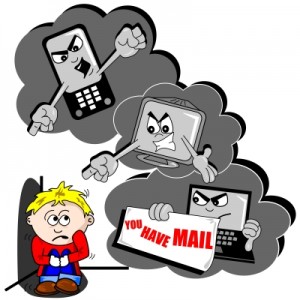 [Speaker Notes: As online social networks (OSNs) have grown in popularity, instances of cyberbullying in OSNs have become an increas- ing concern. In fact more than half of American teens have been the victims of cyberbullying (National Crime Preven- tion Council 2011)]
motivation
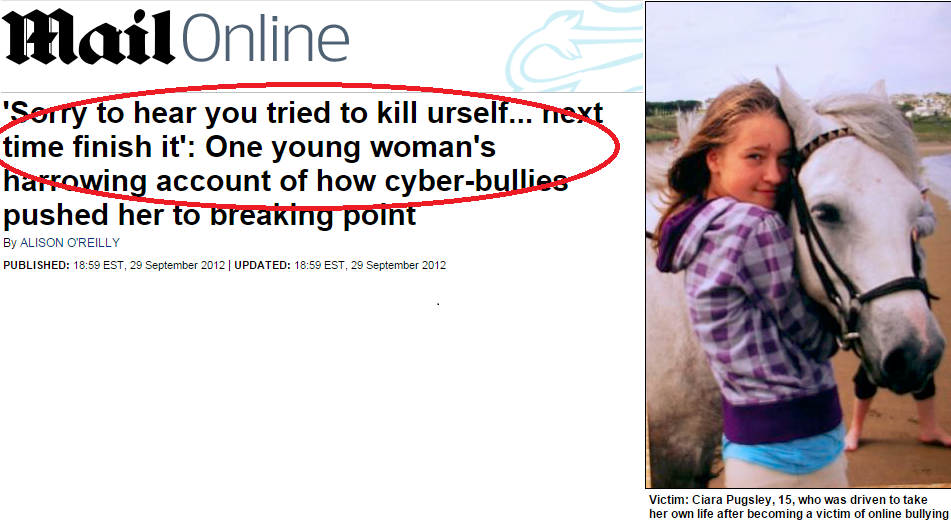 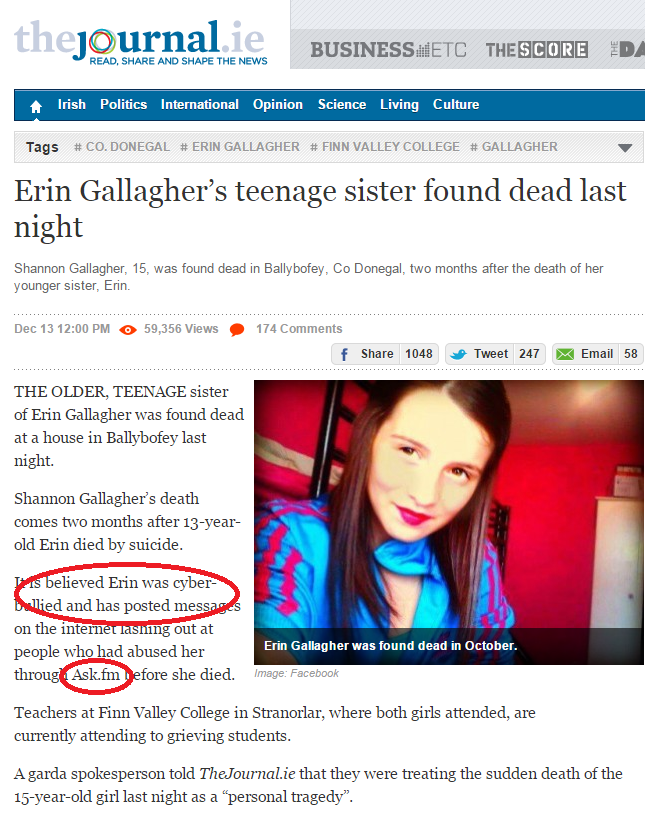 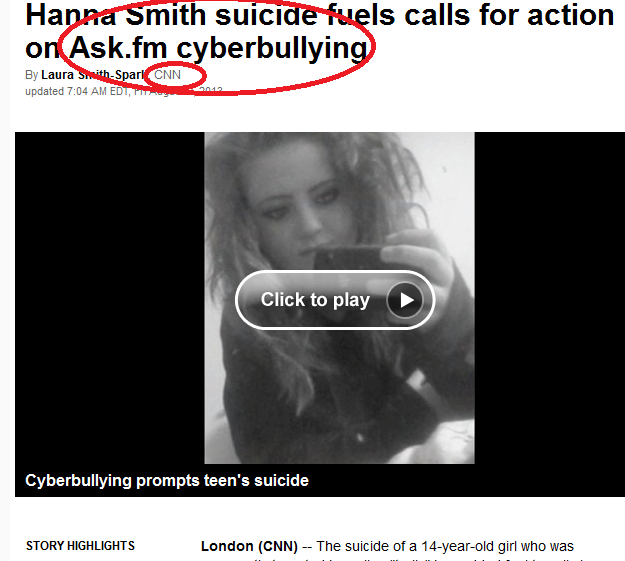 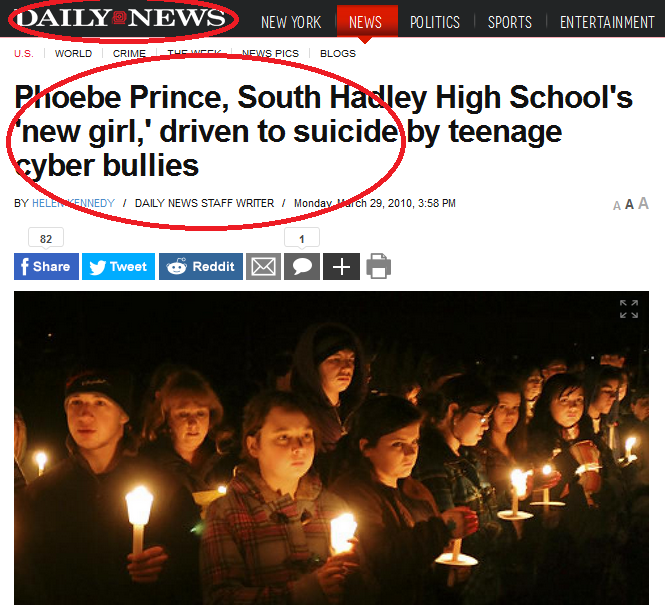 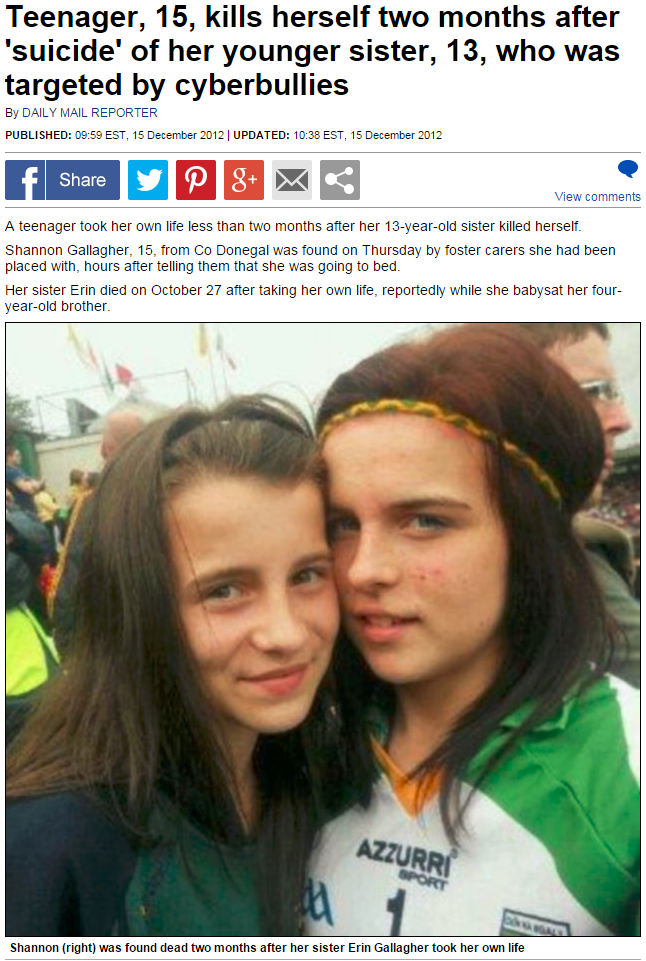 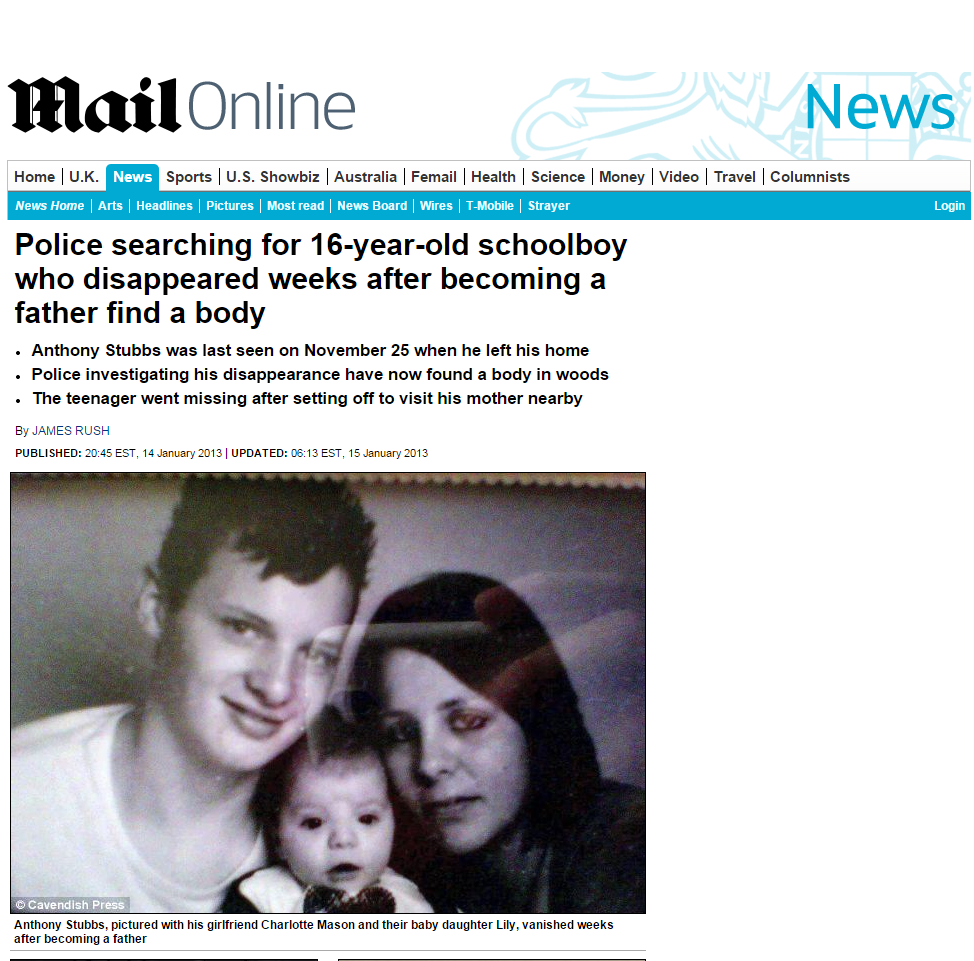 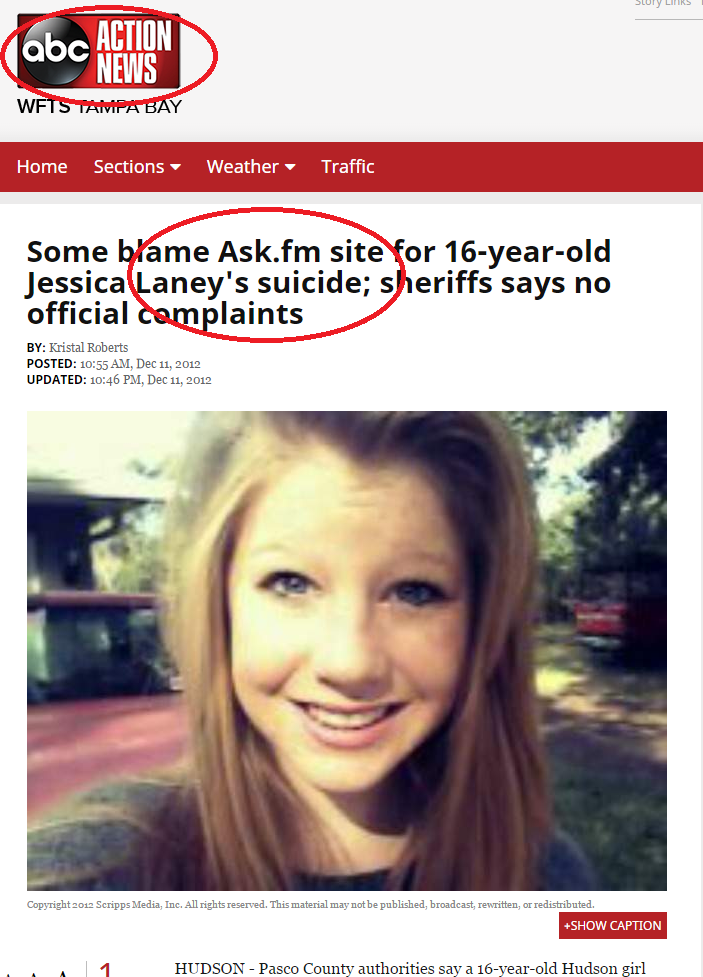 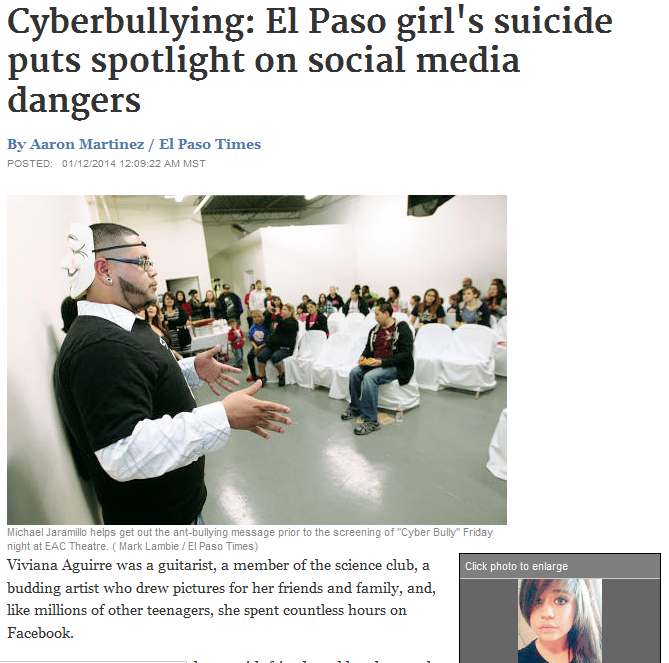 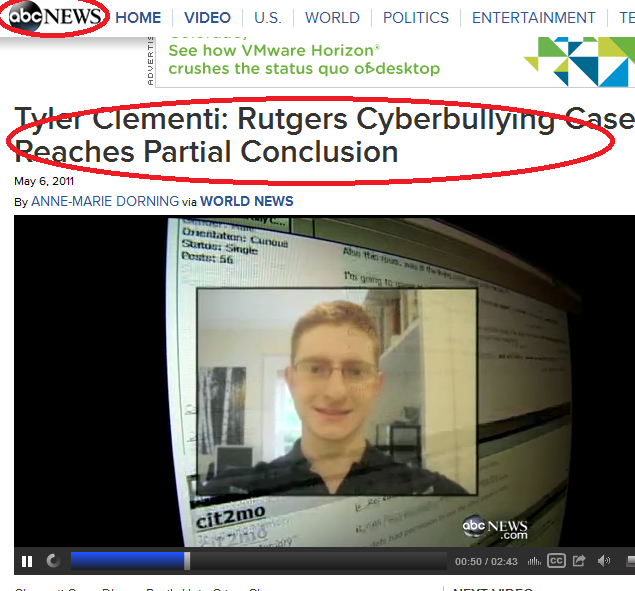 [Speaker Notes: . Although cyberbullying may not cause any physical damage initially, it has potentially devastating psychological effects like depression, low self-esteem, sui- cide ideation, and even suicide (Hinduja and Patchin 2010; E. Menesini 2009).

 Incidents of cyberbullying with extreme consequences such as suicide are now routinely reported in the popular press.]
Cyberbullying Annual Survey 2013
Facebook, 54%
Twitter, 21%
YouTube, 28%
Ask.fm, 26%
Instagram, 24%
BEBO, 14%
cyberaggression and cyberbullying
Cyberaggression is broadly defined as using digital media to intentionally harm another person
Cyberbullying is one form of cyberaggression:
imbalance of power between the individuals involved
repeated over time
Distinguish between cyberbullying and cyberaggression
Related works …
Text-based cyberagression 
Improvement with more features
Detecting bullies
Anonymity and cyberagression
Detecting author’s roles
Cyberbullying across social networks

Key limitation:
Proper definition of cyberbullying is not considered
Low reported accuracies
[Speaker Notes: , i.e. 
neither the frequency of negativity 
nor the imbalance of power between the victim and bully is considered when labeling comments. 
It is more accurate to say that most of the prior work on cyberbullying or on cyberaggression]
Looking at sample comments
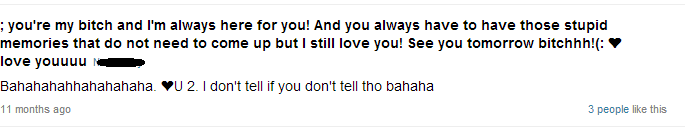 Friendly talks
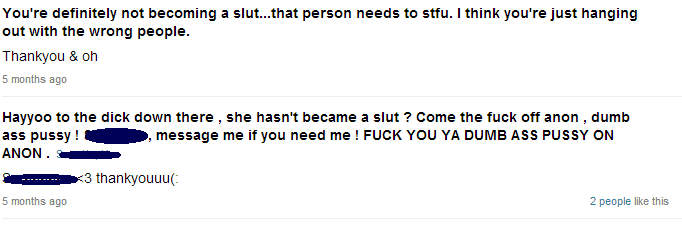 Aggressive towards bullies
Labeling cyberbullying
Measure imbalance of power
Ratio of cyberaggressive comments directed at a victim compared to the number of supportive comments
Threshold 
Factor in the victim's reaction
Vigorously defends him/herself
Provides no self-defense or express indifference
Express hurt feelings 

Frequency of occurrence 
How many cyberaggressive comments?
Over what time period?
Research outline
Proposed research
Definition, Ground truth labeling and Data collection 
Characterization and analysis 
Automated detection and prediction
Why Instagram?
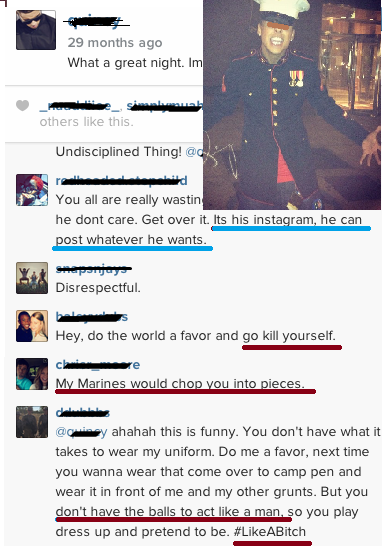 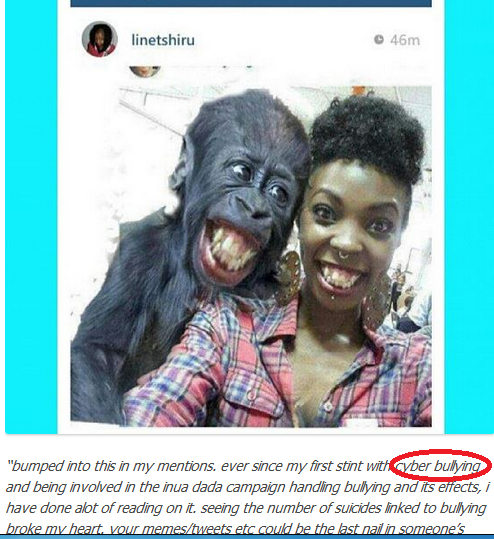 Ranked 5th
Image based
Collected data
Snowball sampling, 41K Instagram user ids
61% or about 25K public profiles
Collected data:
The media objects/images that the user has posted 
The associated comments plus posted times
User id of each user followed by this user
User id of each user who follows this user 
User id of each user who commented on or liked the media objects shared by the user
media session
Media session:  media object/image and its associated comments 

697K media sessions 

We select images using the following two criteria: 
at least 15 comments
more than 40% of the comments by users other than the profile owner have at least one negative word
[Speaker Notes: In order to make the labeling of cyberbullying more manageable, we sought to label a smaller subset of these media sessions. We focused on those media sessions that have a high percentage of negativity in their associated comments, since we reasoned that this should give us a higher likelihood of identifying cyberbullying once the data was properly labeled. 

Using these criteria, we were able to reduce the number of media sessions to a more tractable group of about 1, 000 images and their associated comments for labeling.]
Survey Design
Labeled data statistics
Fraction of media sessions that have been voted k times as cyberagression (left) or cyberbullying (right).
Labeled data statistics
[Speaker Notes: In order to understand the relationship between labeled cyberaggression and labeled cyberbullying media sessions, we plotted in Figure 6 a two-dimensional heat map that shows the distribution of media sessions as a function of the number of votes each media session received for cyber- aggression and cyberbullying.

 We observe that a significant fraction of the sessions exhibit strong agreement in terms of both receiving high numbers of votes for both cyberbully- ing and cyberaggressions, or both receiving low numbers of votes, i.e. the session is neither cyberbullying nor cyberag- gression. 

This is shown by the high energy in the upper right and lower left along the diagonal. In addition, it is promising that the area below the diagonal is essentially zero, meaning no sessions have received more votes for cyberbullying than cyberaggression. This conforms with the definition that cy- berbullying is a subset of cyberaggression.]
Labeling images
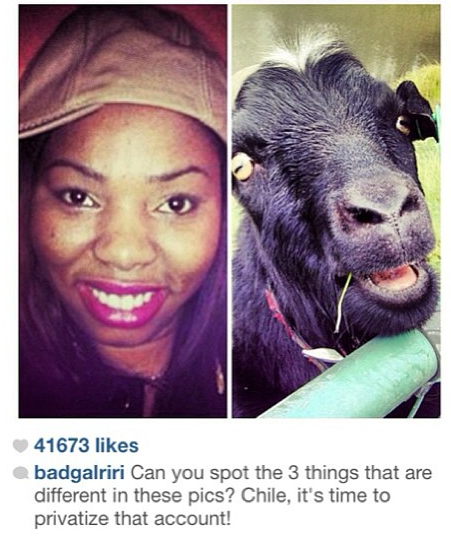 Content (Selfie, Scene, Pets, Group of people)
Photoshopped images
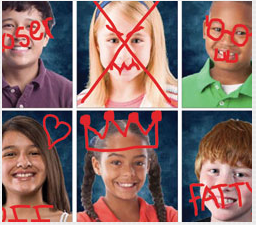 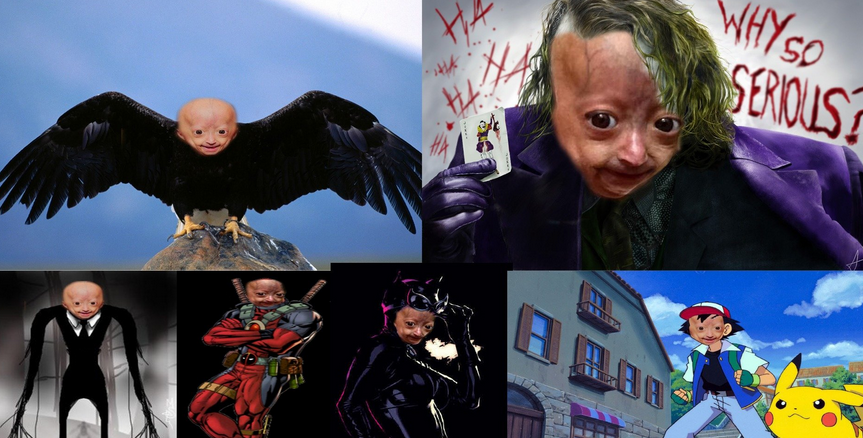 [Speaker Notes: we would like to understand the relationship between image content and cyberbullying in a media session.]
Labeling images
What content receive more negativity 
Person/people
Tattos
Drugs
etc.
[Speaker Notes: we would like to understand the relationship between image content and cyberbullying in a media session.]
Distribution of image categories
Distribution of image categories given the media sessions have been voted for k times for cyberaggression.
[Speaker Notes: Distribution of image categories given the media sessions have been voted for k times for cyberbullying. As some images belong to more than one category, the bars will sum up to more than one.]
Distribution of image categories
Distribution of image categories given the media sessions have been voted for k times for cyberbullying.
[Speaker Notes: Distribution of image categories given the media sessions have been voted for k times for cyberbullying. As some images belong to more than one category, the bars will sum up to more than one. 

First, we observe that among the media sessions with the highest negativity, the most common la- bels for the image content in these media sessions are Per- son/People, Text, Sports, and perhaps Tattoo, for most values of support for cyberbullying. Second, there is some skew in distributions for certain labels such as Person/People, Tat- too and Sports, as the amount of support for cyberbullying varies.]
Classifier Design
Weighted version of the majority voting 
Media sessions with weighted trust-based metric equal to or greater than 60% 
52% belonged to the “bullying” group
48% were not deemed to be bullying
[Speaker Notes: (90%)
Further, Crowd- Flower provides us with a degree of trust for each labeler based on the percentage of correctly answered quiz and test questions during the labeling session. This trust value is incorporated by CrowdFlower into a weighted version of the majority voting method called a “confidence level”. We decided to employ this weighted trust-based majority voting metric as the basis for our classifier design. Media sessions whose weighted trust-based metric was equal to or greater than 60% were deemed to be strong enough sup- port for cyberbullying. Actually, 90% of the original pure majority-vote based media sessions wound up in this higher- confidence cyberbullying-labeled group.]
TEMPORAL DATA
Cyberbullying detection’s classifier performance
[Speaker Notes: Cyberbullying detection’s classifier performance using user/media session features]
Cyberbullying detection’s classifier performance
[Speaker Notes: Cyberbullying detection’s classifier performance using text features]
Labeling
Young undergraduate college students
Crowd-sourced sites
CrowdFlower and 
Amazon Mechanical  

Craft a survey  with sufficient information to declare occurrence
Sequence of comments
Imbalance of power 
Frequency of cyberaggression
Future Works
Labeling 1000 images selected randomly from the rest of media sessions.
Extracting features from images directly instead of using labeled data
Using temporal information